IBS ‘De Wereld en Ik’
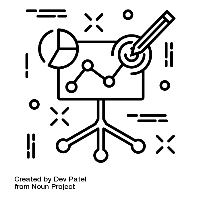 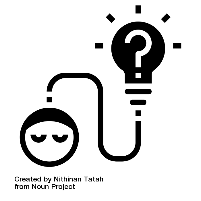 Planning voor vandaag:
Herhaling van:
H1 Product/dienst omschrijving
H2 Doelgroep analyse
H3 Marktanalyse 

Nieuwe info:
 Adoptiecurve
IBS Thema
 De nieuwe economie
Marktverkenning
 Financieel management
De verborgen impact
Ondernemen
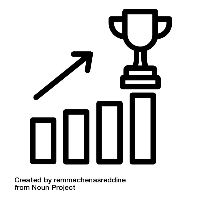 IBS Toetsing
 Kennistoets
 Ondernemingsplan
 Vlog
Herhaling vorige week Hoofdstuk 2 Doelgroep analyse en Hoofdstuk 3 Marktanalyse
Zijn er nog vragen over hoofdstuk 2 en 3 van het ondernemingsverslag (zie afbeelding hiernaast)? Zo ja, geef aan welk onderdeel je nog uitleg wilt.

Op de twee afbeeldingen hiernaast is te zien wat er allemaal uiteindelijk in LA1 analyse moet, LA1 analyse dient als input voor hoofdstuk 2 en 3 van het ondernemingsverslag. 

LA1 analyse moet 9 december voor 23:59 uur
ingeleverd worden, 1 iemand van de groep levert het product in
via Teams.
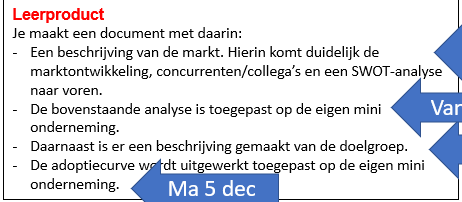 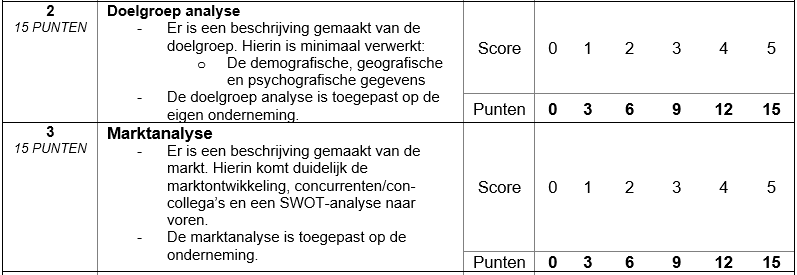 Vorige keer: Doelgroepsanalyse
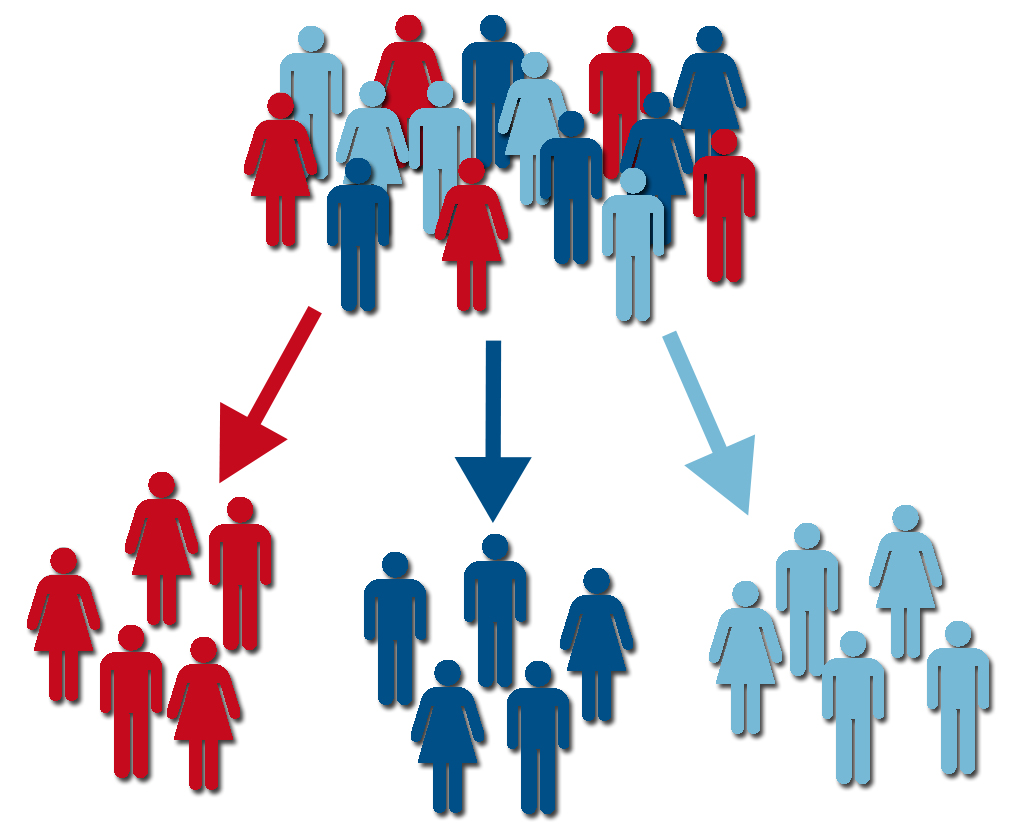 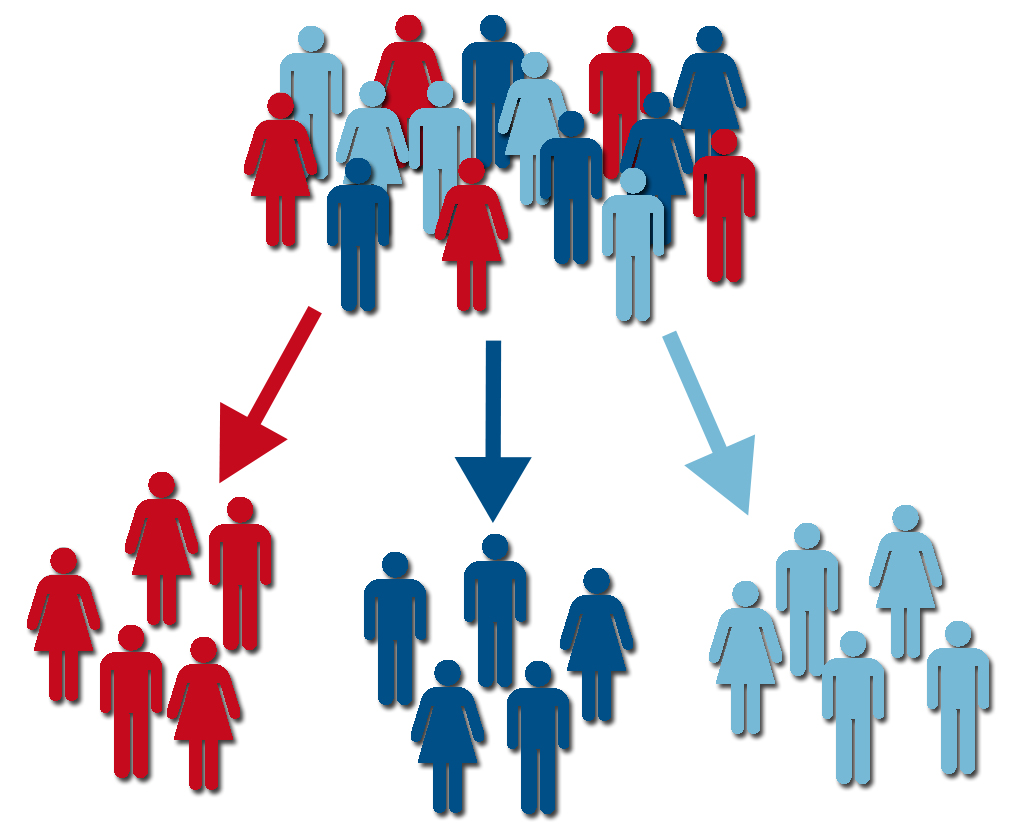 Doelgroepsanalyse
Jouw producten/ diensten gaan kopen
Segmenteren van de markt op basis van:
Demografische kenmerken

Psychografische kenmerken

Geografische kenmerken
Vorige keer: segmenteren van de doelgroep
Doelgroepsanalyse
Jouw producten/ diensten gaan kopen
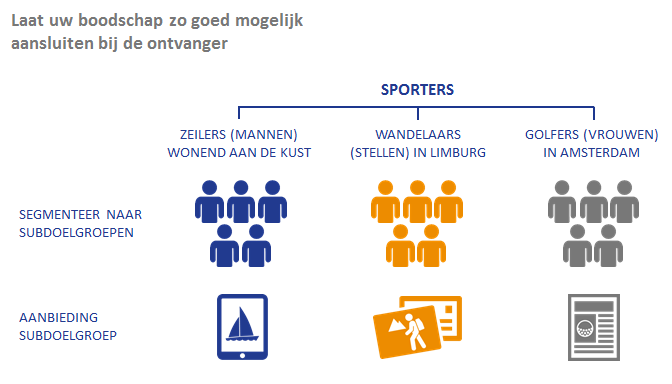 Segmenteren van de markt op basis van:
Demografische kenmerken

Psychografische kenmerken

Geografische kenmerken
Vorige keer: SDP model
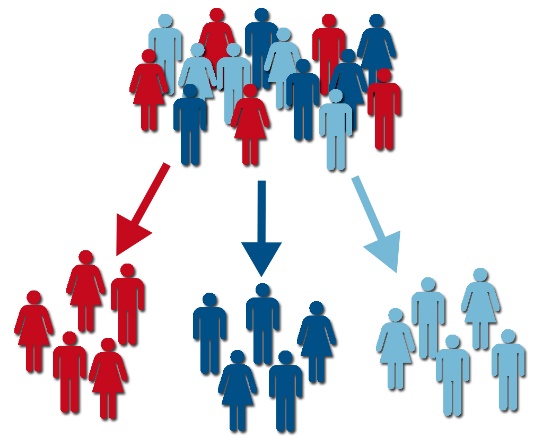 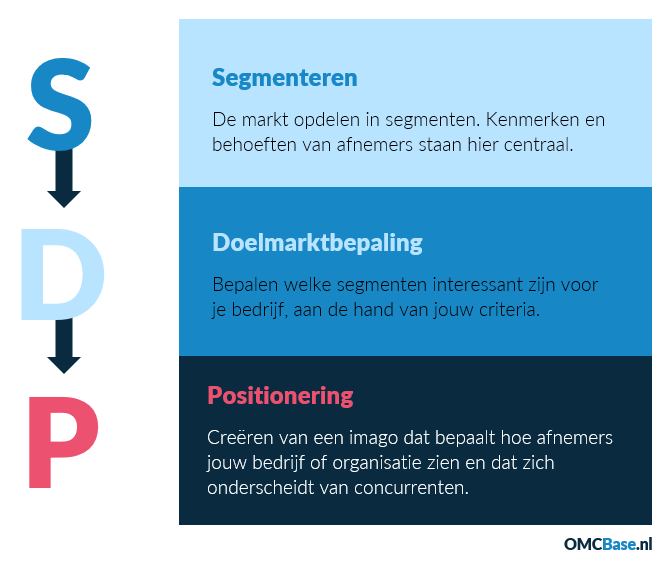 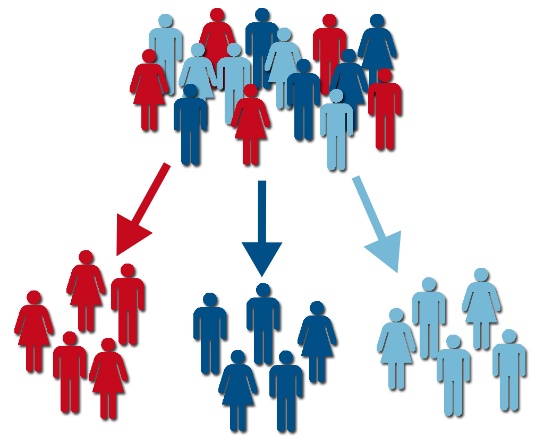 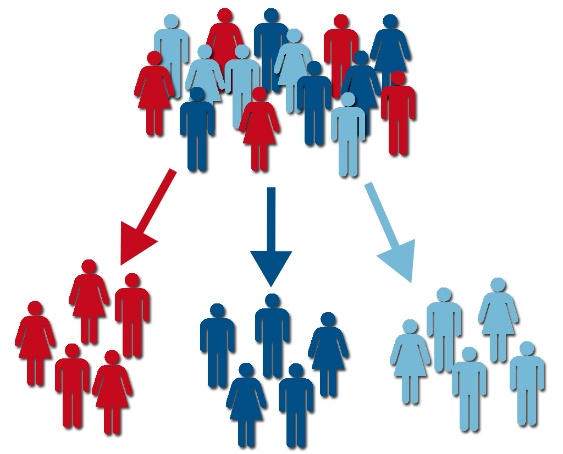 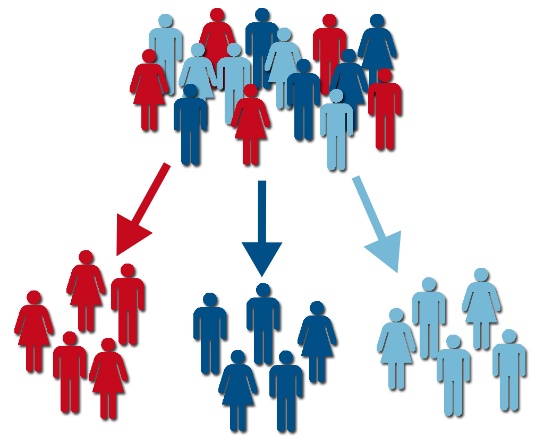 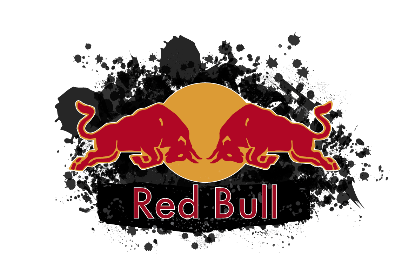 Adoptiecurve, toe te voegen bij de doelgroep analyse  Hoofdstuk 2
Als het goed is hebben jullie de doelgroep geanalyseerd op basis van:
- Persona
Geografische factoren
Demografische factoren
Psychografische factoren

Nu is het de bedoeling dat je bepaalt in welke categorie van de adoptiecurve jullie doelgroep behoort. Meer info
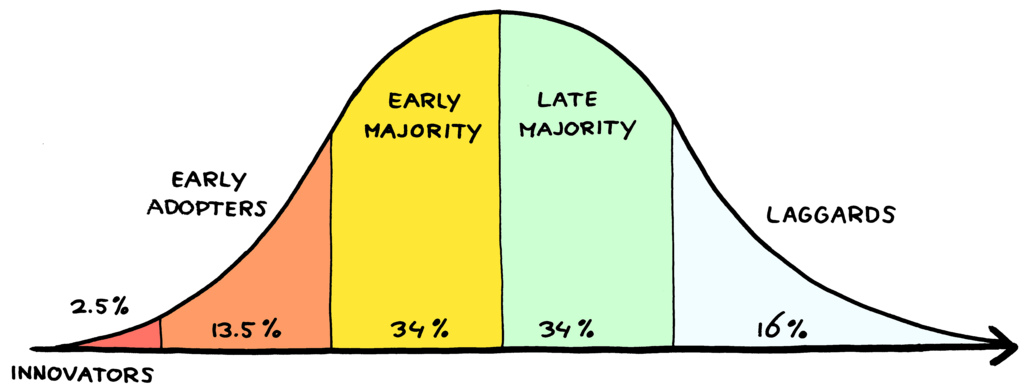 Adoptiecurve
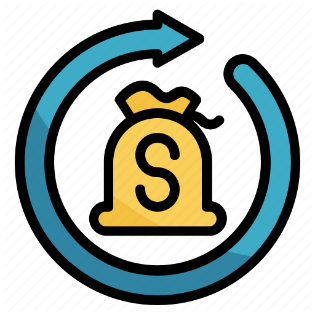 Adoptie
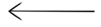